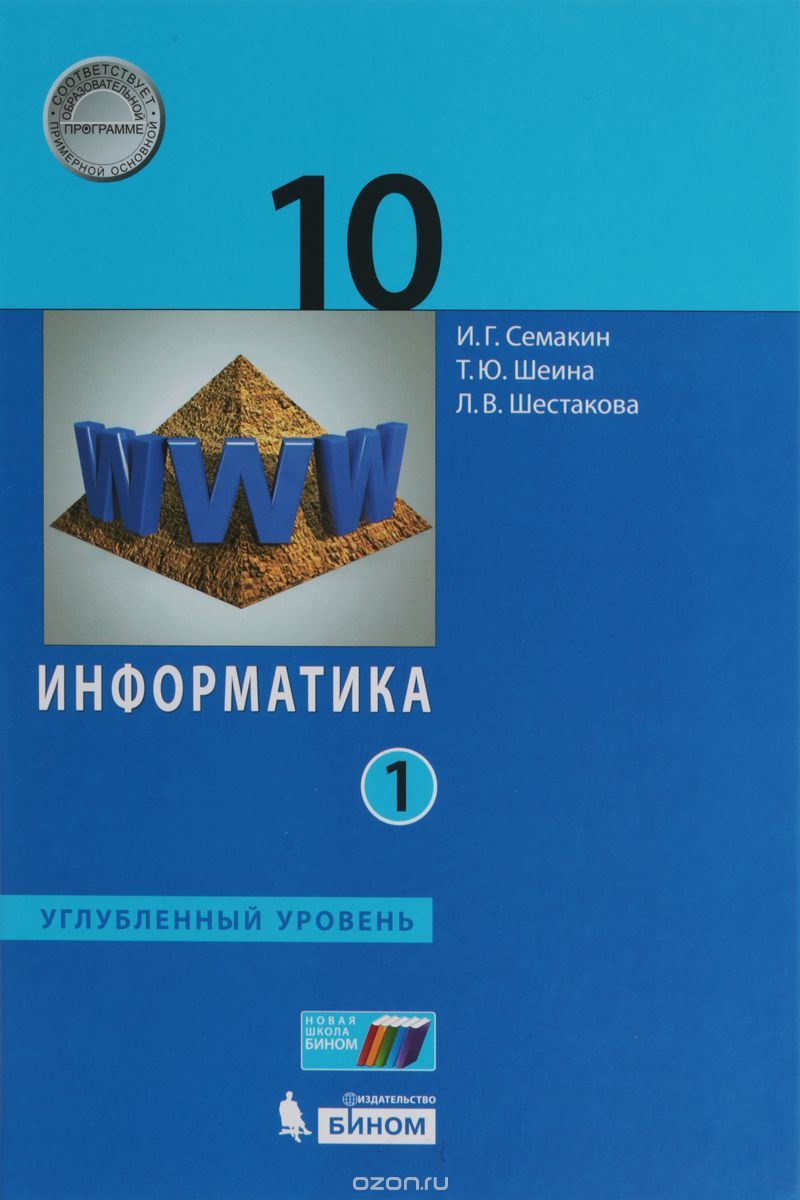 Алгоритмы поиска данных
Теоретические основы информатики
Информатика
10 класс
Углубленный уровень
Поиск данных
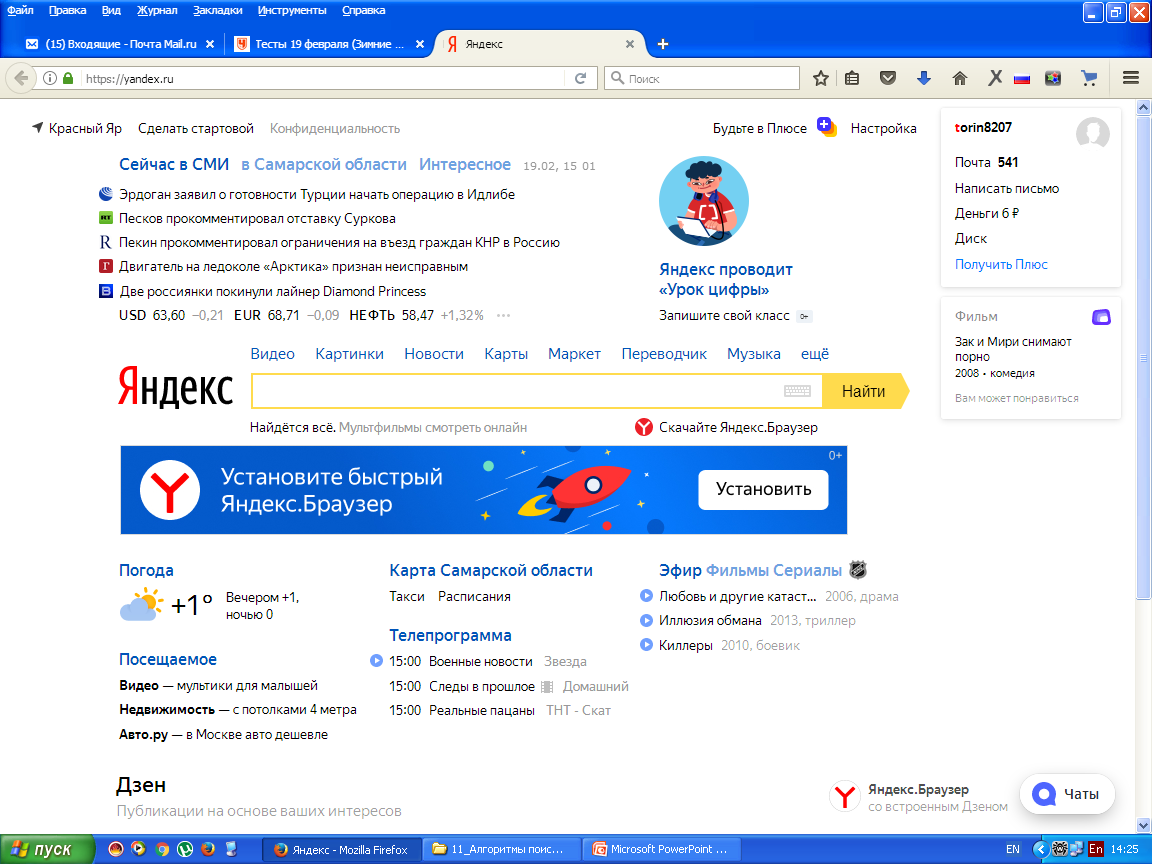 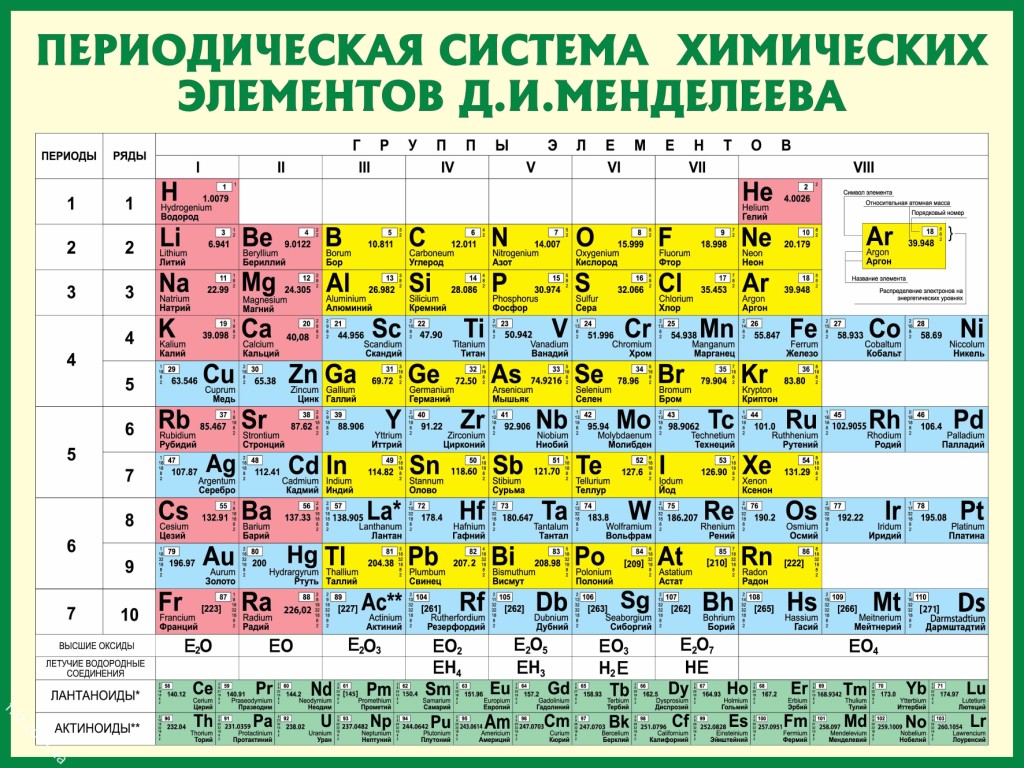 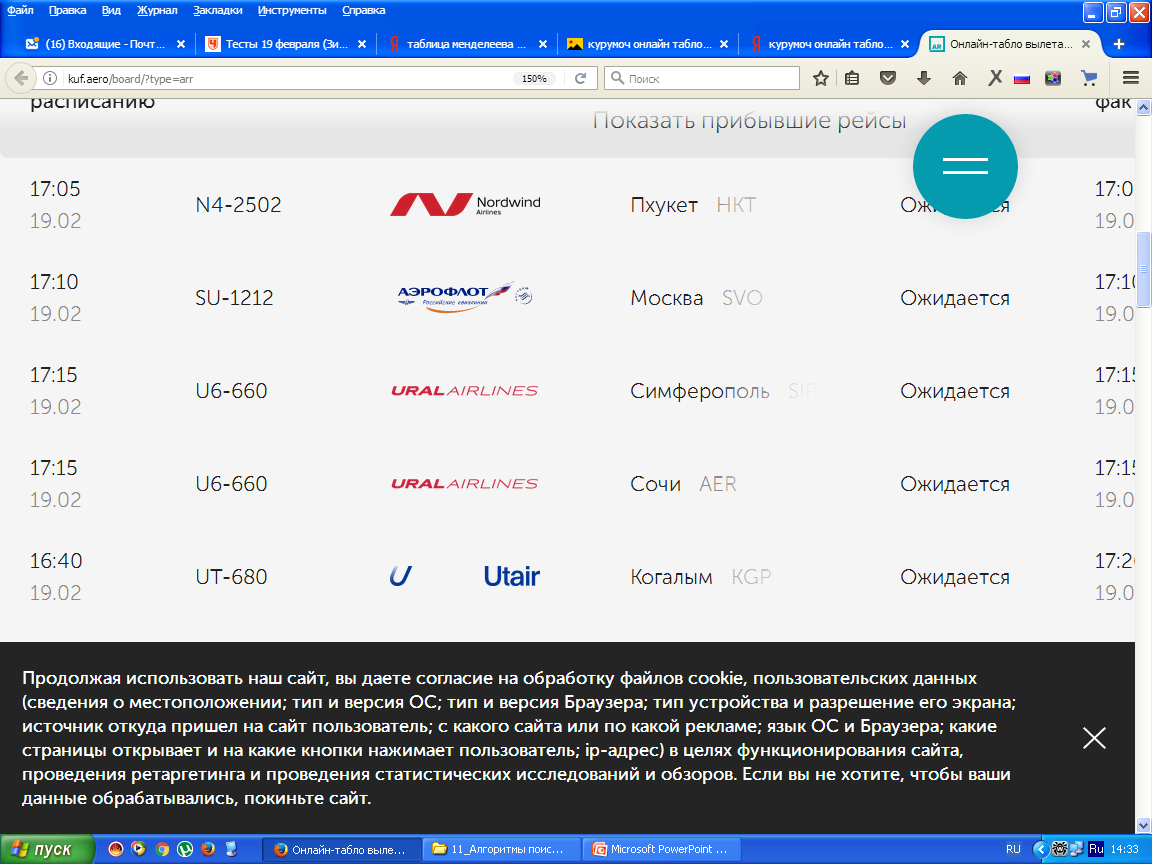 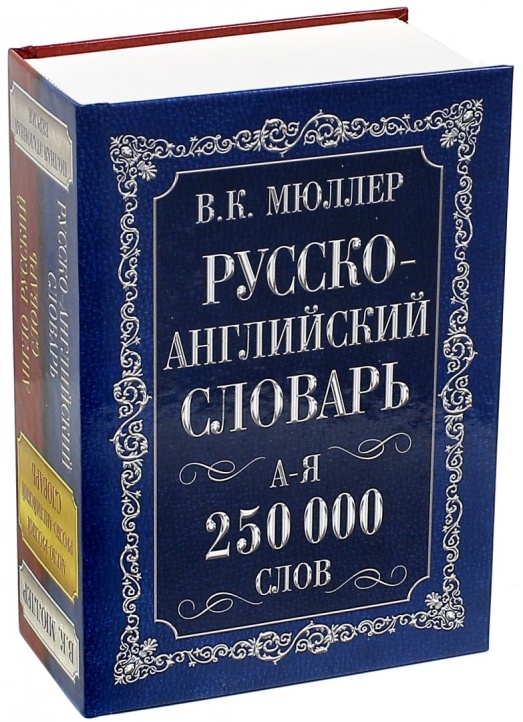 Атрибуты поиска
Набор данных – совокупность данных, среди которых осуществляется поиск.

Состоит из записей, состоящих из полей.
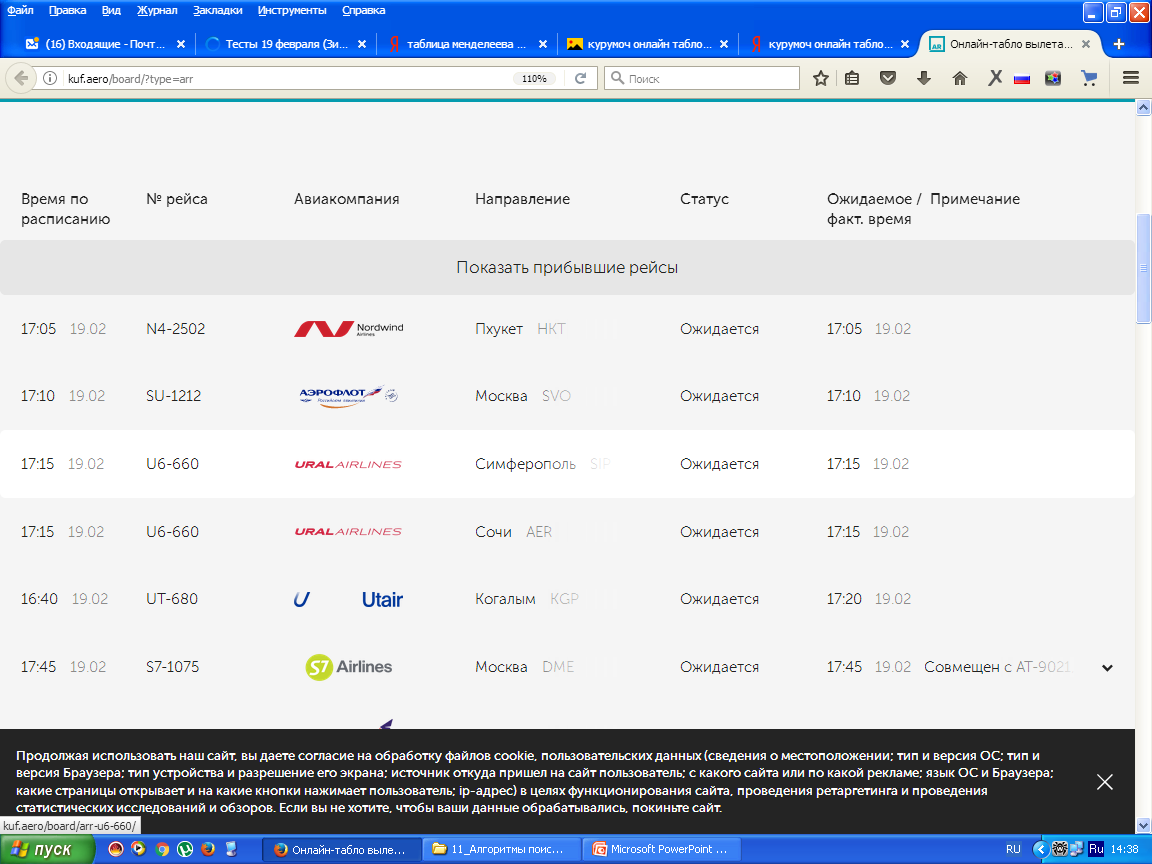 Атрибуты поиска
Ключ поиска– поле записи, по значению которого осуществляется поиск.
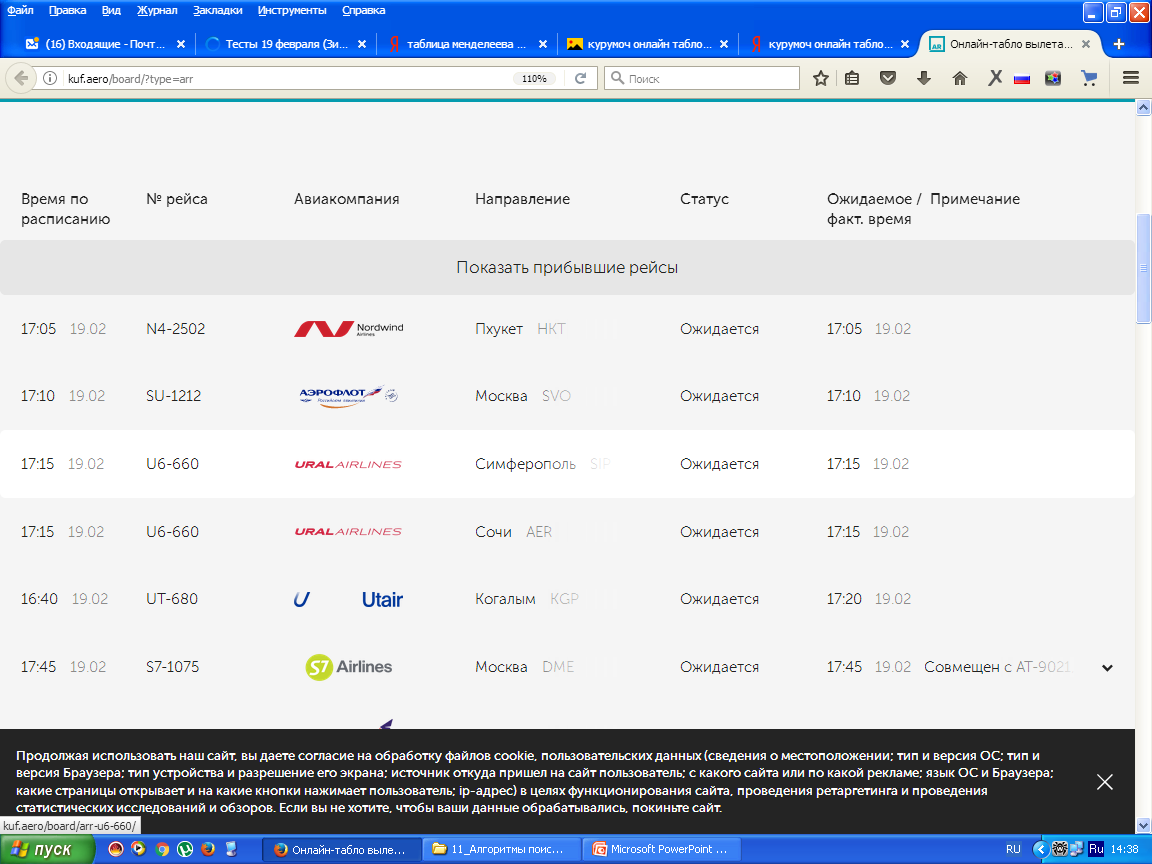 Атрибуты поиска
Критерий поиска– условие, которому должно удовлетворять значение ключа поиска в искомой записи.
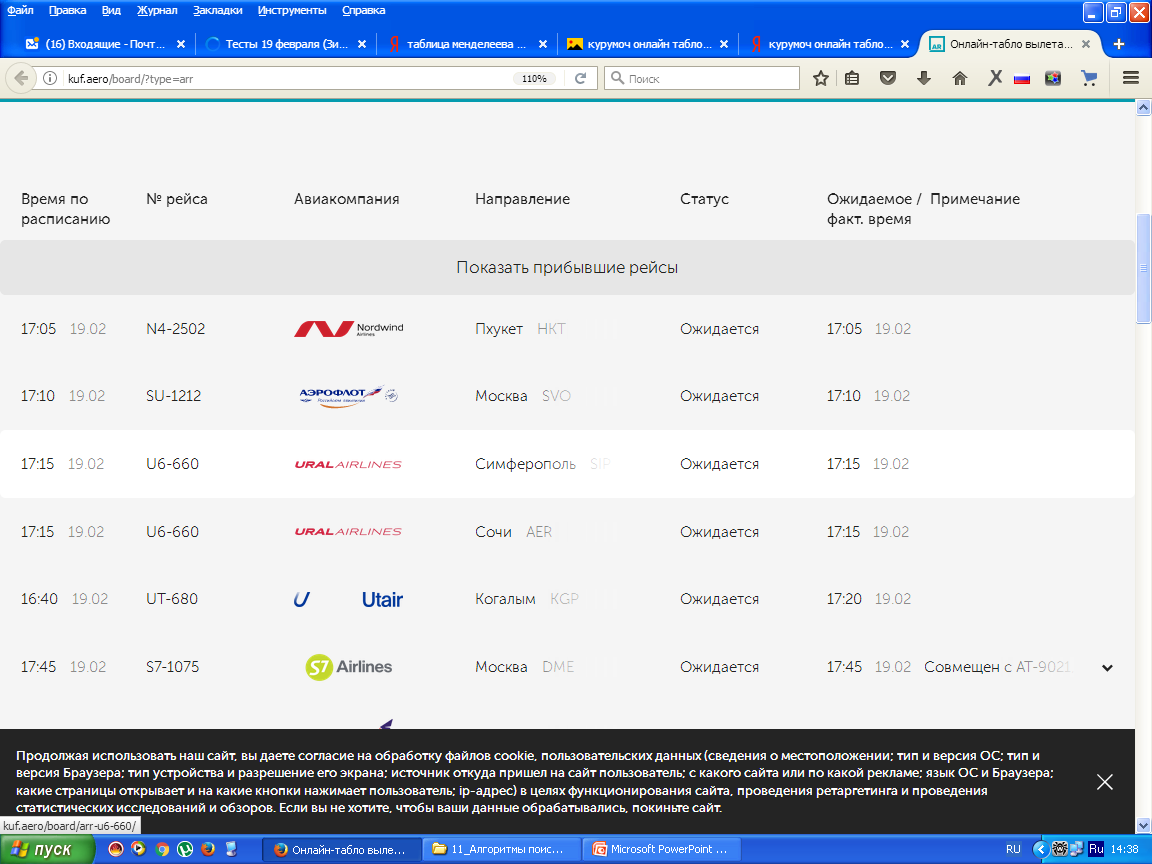 Организация набора данных
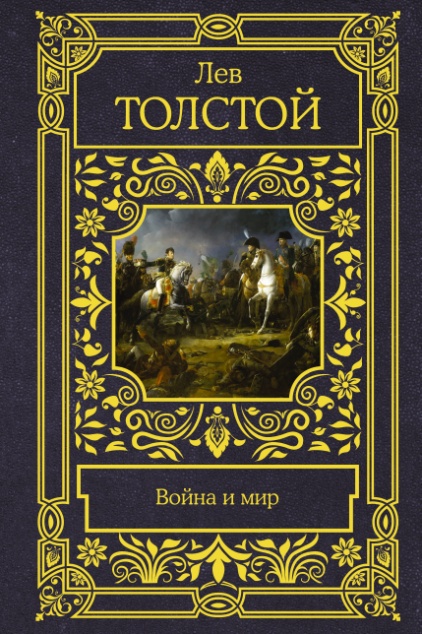 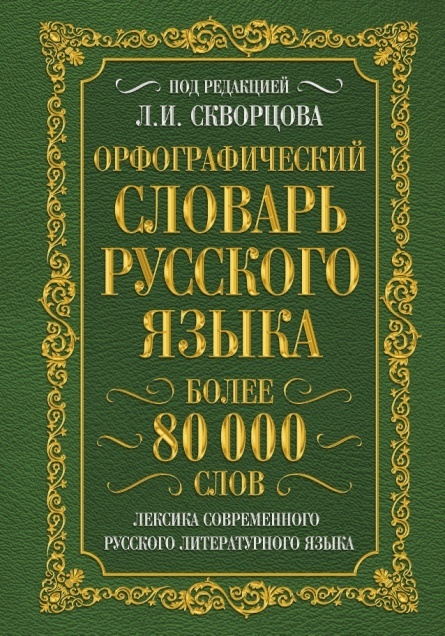 Последовательный перебор
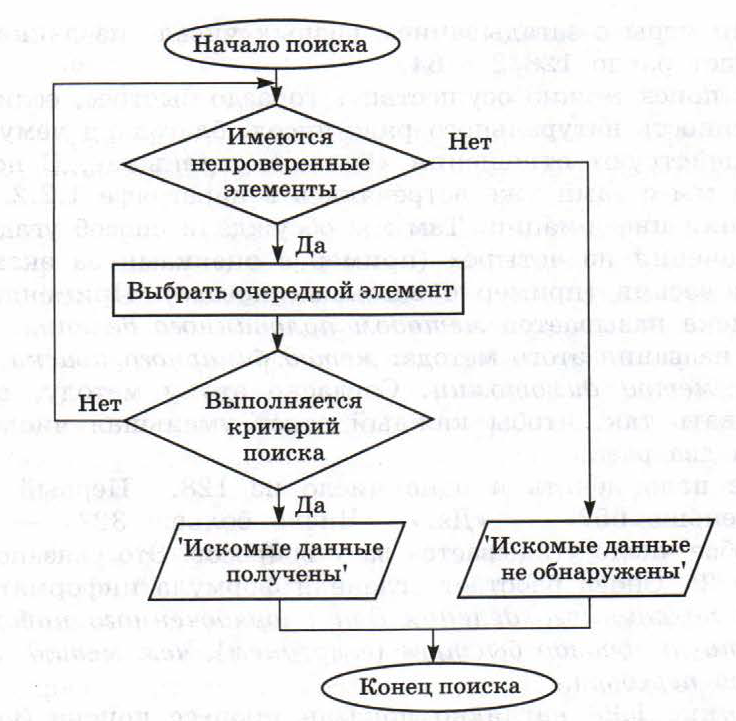 Среднее время поиска:
N/2
[Speaker Notes: Не эффективен используют редко]
Метод бинарного поиска
Универсальный метод поиска для любых упорядоченных данных.
Блочный поиск
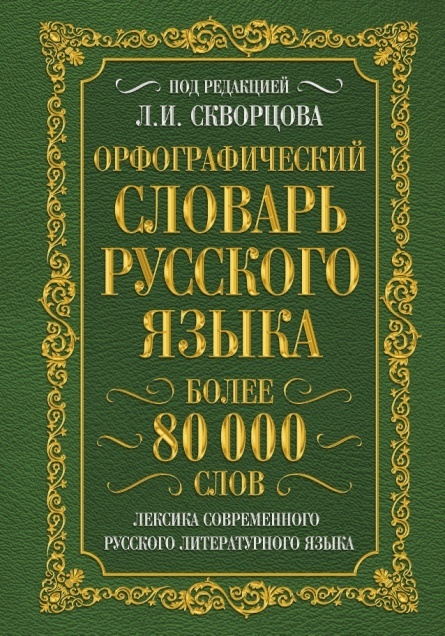 Блочно-последовательный
с помощью индекса выбирается нужный блок;
внутри блока поиск производится последовательный поиск.
Метод спуска
используется для иерархических структур данных.
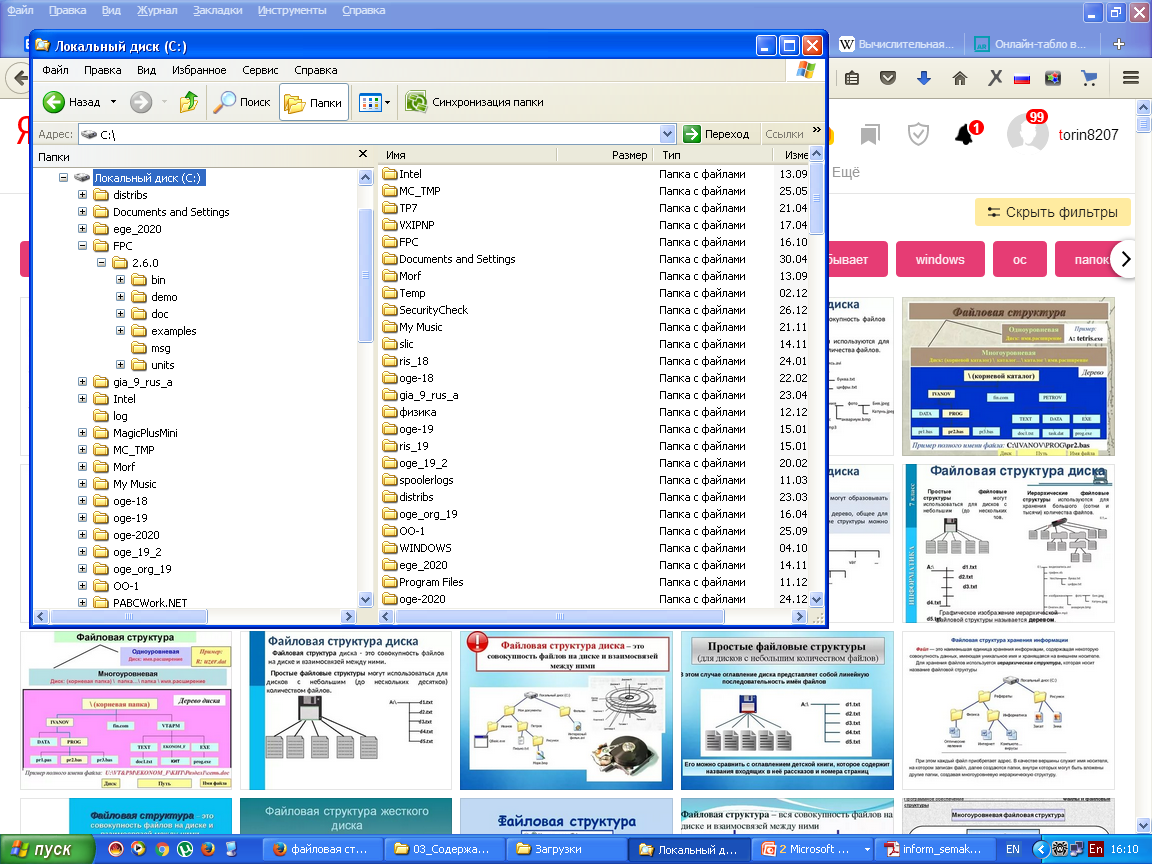 Задание
В журнале успеваемости учащихся со сведениями о годовых оценках требуется осуществить поиск всех отличников по информатике. Что в этой ситуации является набором данных, что – ключом поиска, что критерием поиска?
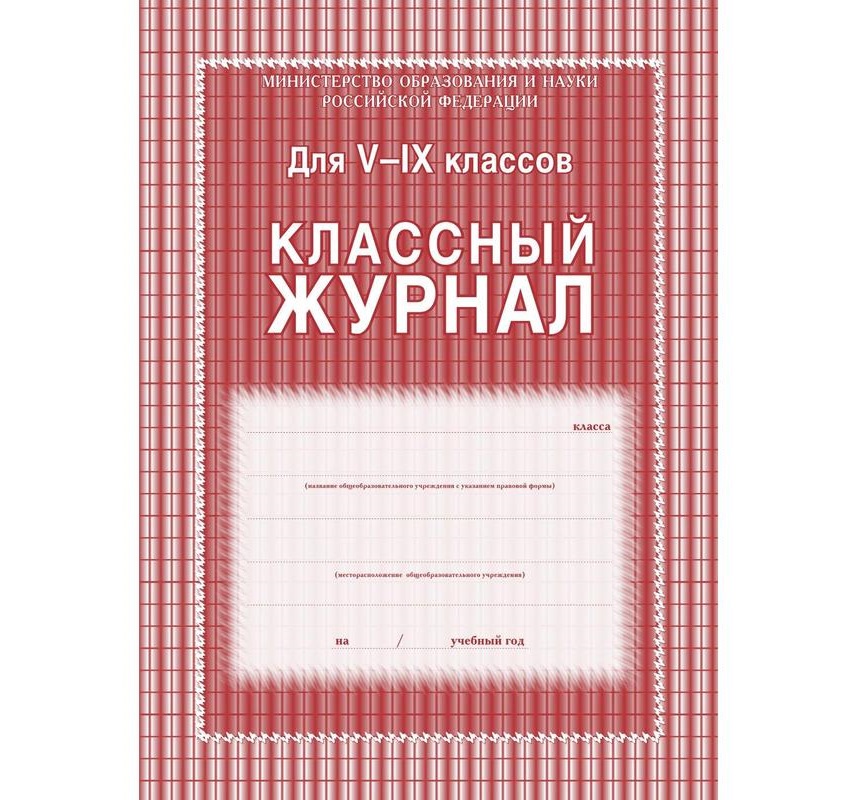 Работа с файлами в Pascal
var
f: text;
team: array[1..16] of string;
p: array[1..16] of byte;
i,er: integer;
s: string;
begin
assign(f,'input.txt');
reset(f);
for i:=1 to 16 do
begin
readln(f, s);
team[i]:= copy(s,1,pos(';',s)-1);
val(copy(s,pos(';',s)+1,length(s)),p[i],er);
end;
for i:=1 to 16 do
write(team[i], ' ', p[i], chr(13));
end.